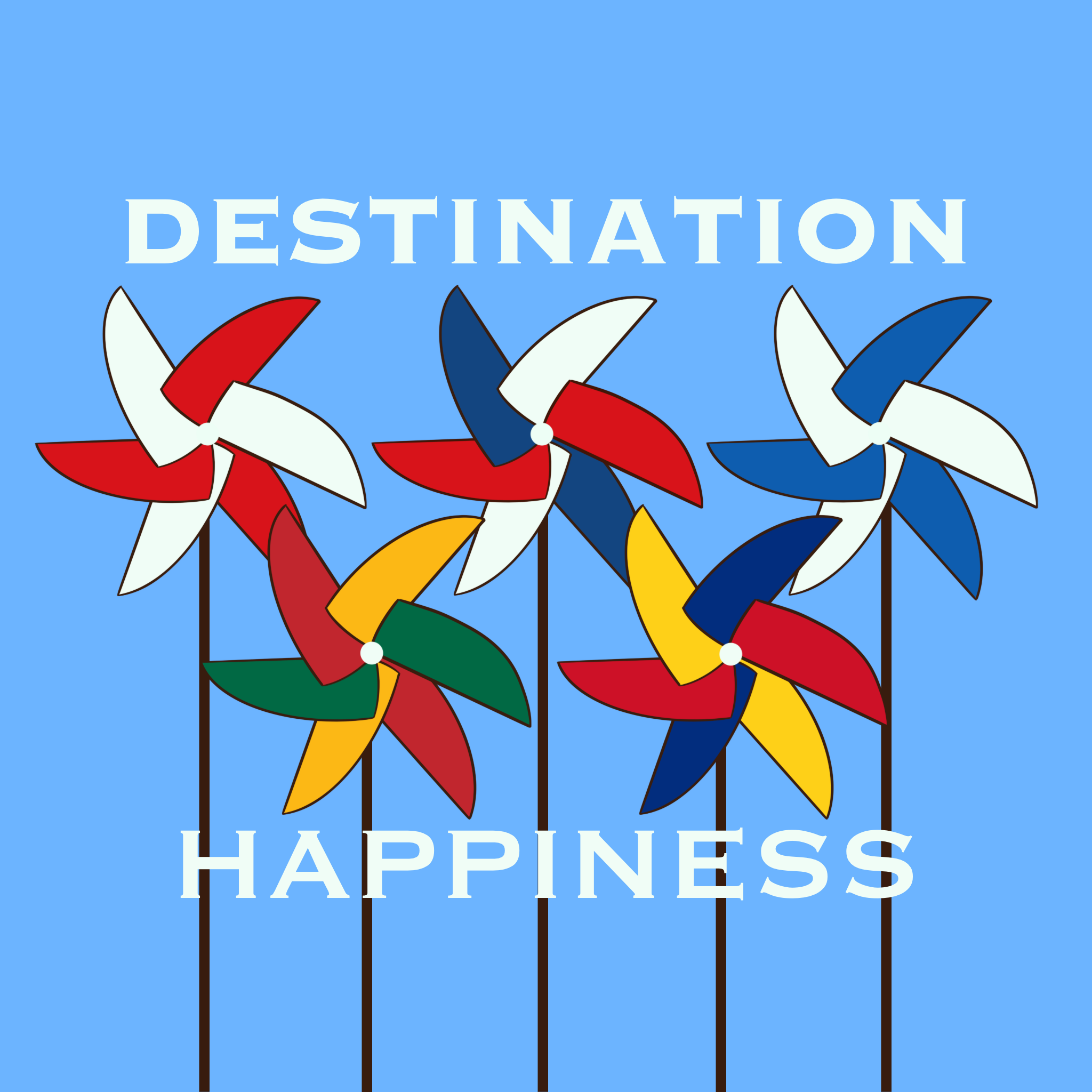 Erasmus+ school partnership project „Destination: Happiness“An introduction to Sustainable Development Goals
Presented by Rita Lamokovskienė

Jonava Jeronimas Ralys gymnasium


December 7 , 2021
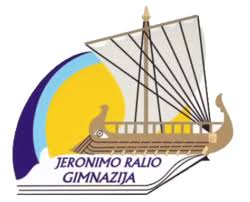 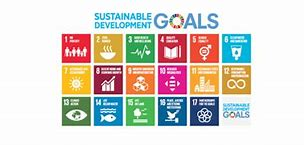 https://www.youtube.com/watch?v=qfOgdj4Okdw&t=7s
A VIDEO ON SDGs
„Sustainable Development Goals explained with 3 useful tips“
Is sustainable development possible in today’s world in which people are becoming richer and consuming more of the Earth’s natural resources?

	Is sustainable development real or is it just theory and a topic for inter-governmental meetings?

	Would you be able to sustain yourself?

	How important is sustainable development in relation to issues like climate change, poverty, etc.?

	What problems does a lack of sustainable development lead to?

	Do you think people will be talking about sustainable development 50 years from now?
Look at SDGs more creatively...
The outcomes of the session:
A wall display of SDGs
Students‘ presentations